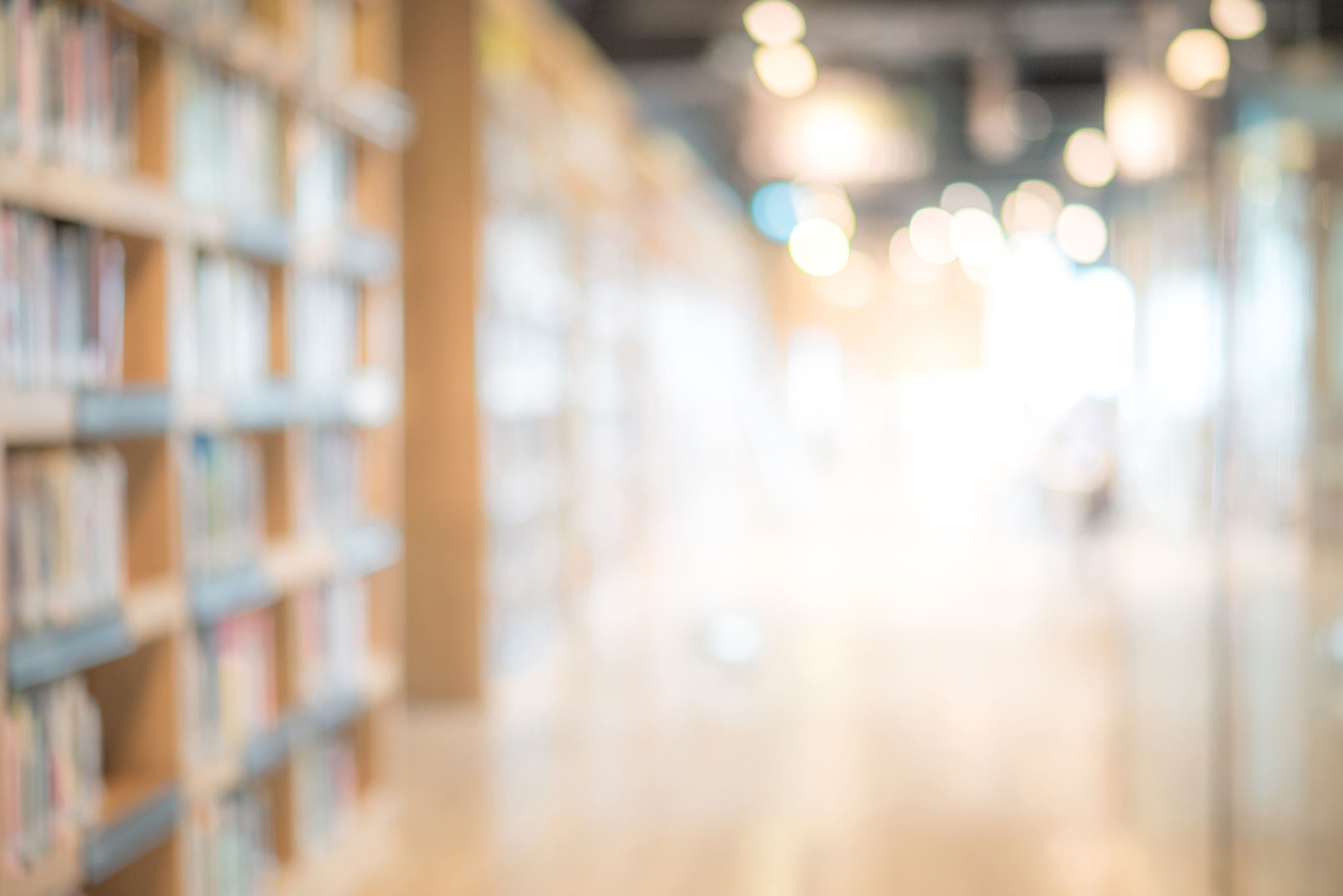 Woodland Community College
Educational Master Plan Data
Presented to WCC EMP Working Group
February 11, 2022
Approach
External Scan Data
External ScanSets: Demographics
External Scan Data: Labor Market
Regions

North Coast (Del Norte, Humboldt, Lake, and Mendocino Counties)

North Valley (Colusa, Glenn, Lassen, Modoc, Nevada, Plumas, Sierra, Siskiyou, Tehama, and Trinity Counties)

Sacramento Valley (El Dorado, Placer, Sacramento, and Yolo Counties)
External Scan Data: Labor Market
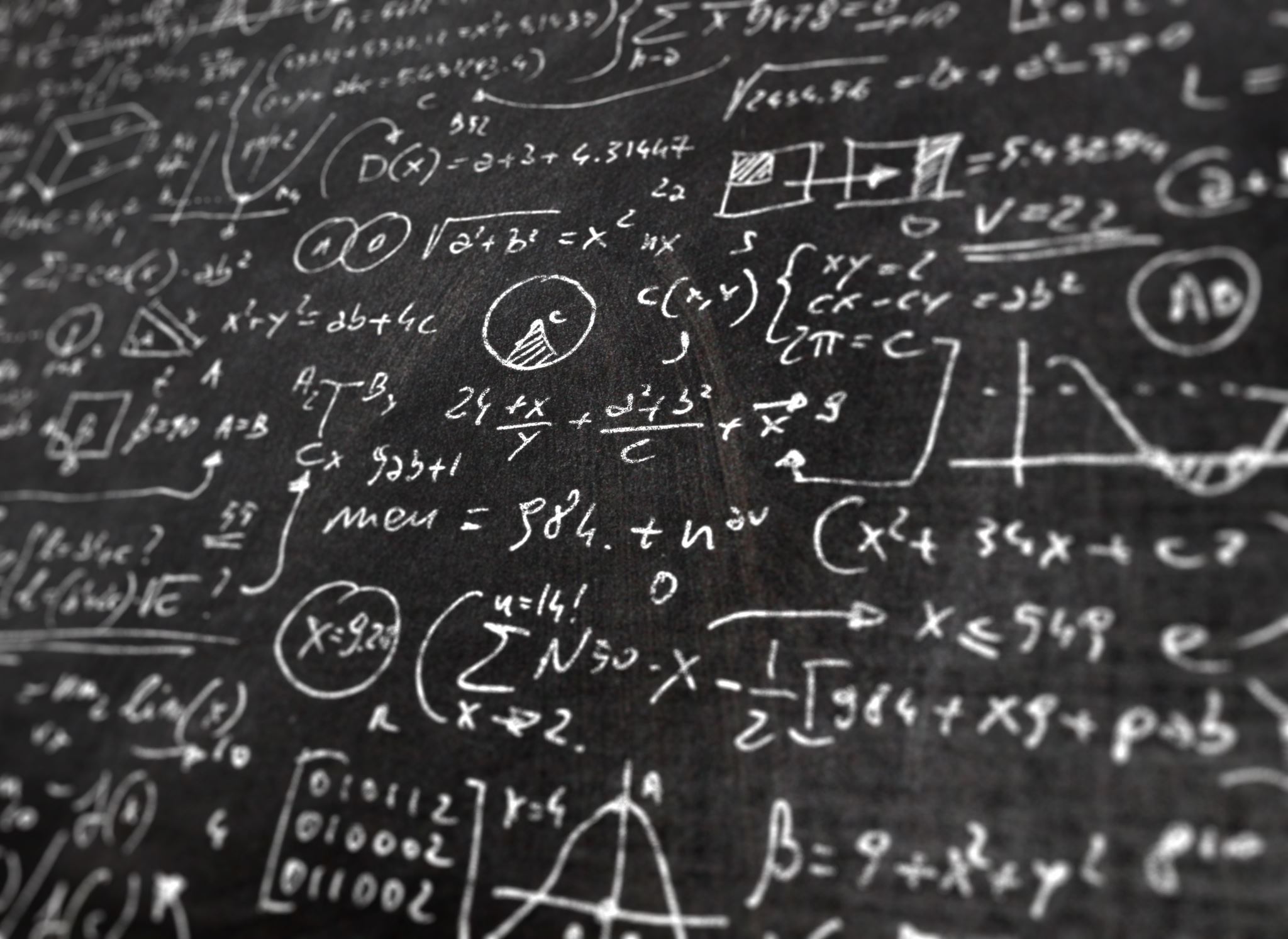 Data Story Example
Highest % Less Than HS Diploma/GED
Hispanic (36%)

Largest Demographic in Poverty
Gender and Age: Females 55-64
Race/Ethnicity: White (53%) & Hispanic (20%)

Highest Poverty Rates 2019 by City (above 12% CA Avg)
Lower Lake CDP 37%
Clearlake 33%
[Note: Davis, W. Sac, Williams also above 12%]

Commutes
Lower Lake CDP: 48 minutes
Clearlake	: 33 Minutes
Middletown CDP: 31 Minutes
Lakeport:  16 Minutes
Data Synthesis: Lake County
Technology Access

2020 Population: 64,005

Computer: 
87% YES
13 % NO = 8,321 Households

Broadband
77% Yes
23% NO = 14,721 Households
Data Synthesis: Lake County
What is the data story?
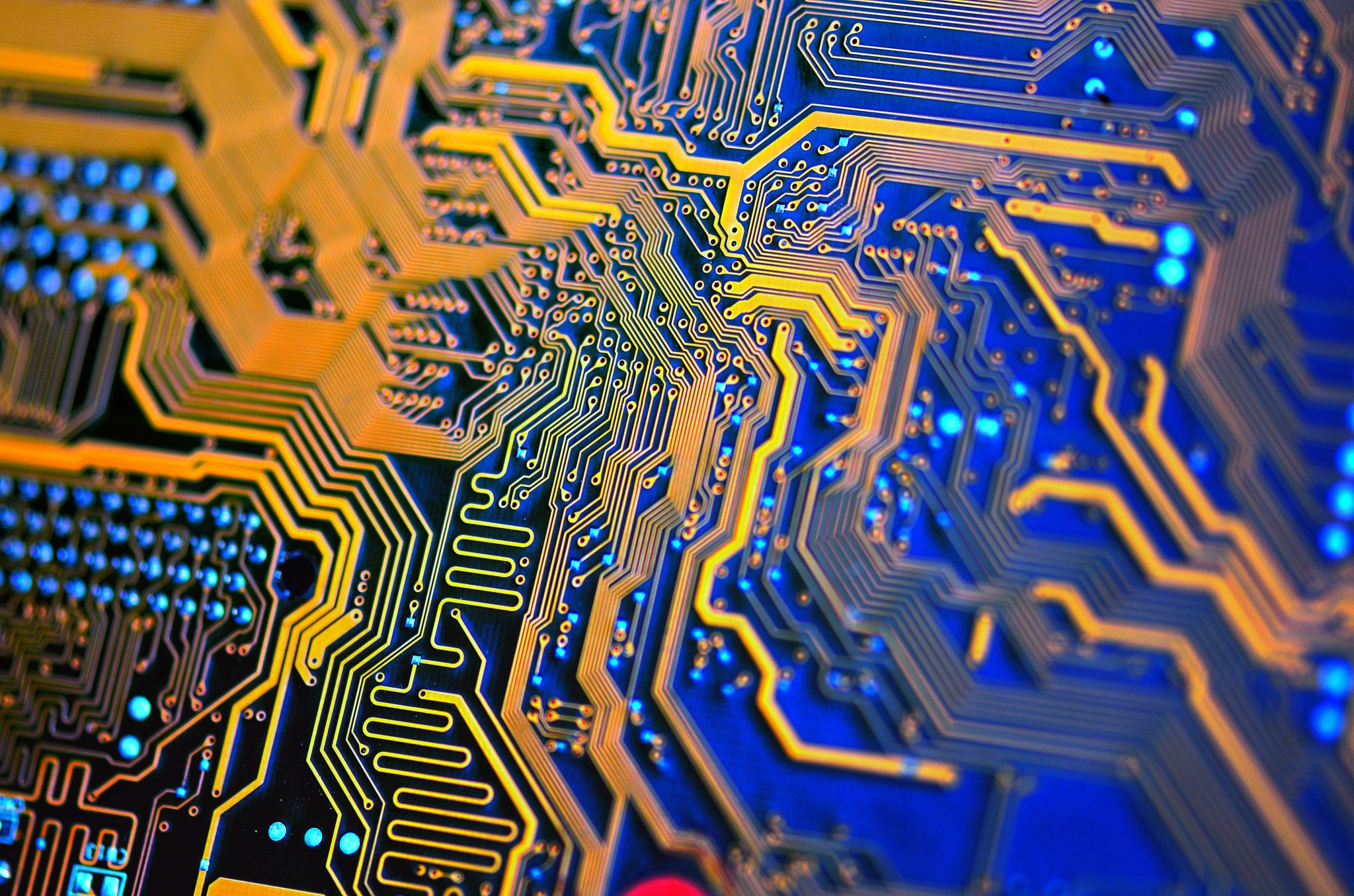 Internal Data
Internal Data Focus: Student Characteristics (Five-Year Trends)
Internal Data:Outcomes(Five-Year Trends)
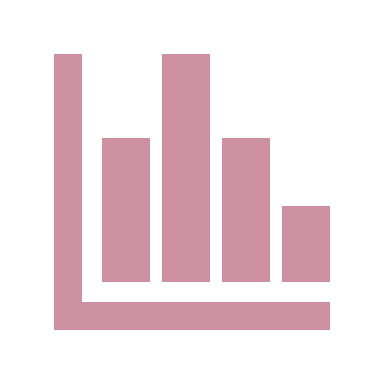 Student Success Metrics (Launchboard Data)
Disaggregated

Basics:
Successful Enrollment
Course Success Rate
Completed Transfer Level Math & English First Year
Retained Fall to Spring
Earned an award/transferred/attained VFS definition of completion
Average No. of Units Accumulated by All First Time Associate Degree Earners
Enrollment Data?